PERTEMUAN KE 1
SAFITRI JAYA, S.Kom, M.T.I
SEMESTER GANJIL TA 2018/2019
UNIVERSITAS PEMBANGUNAN JAYA
MANAJEMEN PROYEK TI
KONTRAK PERKULIAHAN
SKS MK			: 3 SKS 
LAMA PERKULIAHAN		: 150 Menit
JUMLAH TM 			: 14 PERTEMUAN (7 SEBELUM UTS DAN 7 SETELAH UTS)
PELAKSANAAN UTS		: 15-19 OKTOBER 2018 
PELAKSANAAN UAS		: 17 – 21 DESEMBER 2018
JADWAL KULIAH 		: Rabu, PKL 12.50 – 15.20 WIB
TOLERANSI KETERLAMBATAN	: 15 MENIT, > 15 MENIT ABSEN NIHIL
SYARAT IKUT UJIAN		: ABSENSI MINIMAL 75 % (4X ABSEN)
PENILAIAN			: 10% ABSENSI, 20% TUGAS, 35% UTS, 35% UAS
ALAT KOMUNIKASI		: SILENT/MODE GETAR SELAMA PERKULIAHAN BERLANGSUNG
KEWAJIBAN ALAT BM		: LOG BOOK, BUKU AJAR (MANAJEMEN PROYEK, 						  PROF.DR.H.ENDANG SOETARTI)
EMAIL			: SAFITRI.JAYA@UPJ.AC.ID
GAMBARAN UMUM
Proyek TI merupakan investasi dari perusahaan atau organisasi 
Setiap implementasi proyek TI memerlukan komitmen waktu, biaya, dan sumber daya dengan ekspektasi tertentu 
Ilmu Manajemen Proyek TI relatif baru dan bertujuan untuk meningkatkan keberhasilan 
Manajemen Proyek TI tidak sama dengan manajemen proyek lain (proses, tools, teknik berbeda) 
Manajemen Proyek TI berkembang seiring dengan perkembangan era komputer untuk bisnis/organisasi
3 ERA KOMPUTER
3 Era dominan penggunaan komputer (Richard Nolan, Harvar Professor): 
 Era EDP (Electronic Data Processing), di awal 1960-an 
Karakteristik komputer mainframe dan minicomputer yang terpusat 
Proyek TI fokus pada otomasi proses yang bersifat transaksional 
Karakteristik Proyek TI yang terstruktur, proses bisnis tetap, waktu yang relatif panjang. 
 Era PC (Personal Computer), di awal 1980-an 
Permulaan dari area mikro 
PC dapat dibeli oleh semua bagian dan tidak terkontrol oleh Tim TI 
Data tersebar di masing-masing PC dan masing-masing bagian organisasi 
Proyek TI fokus pada sudut pandang organisasi keseluruhan, sehinga regulasi, standar, dan kontrol dapat diaplikasikan untuk semua sistem yang ada pada organisasi tersebut 
Waktu proyek yang lebih pendek dan kebutuhan antar fungsi lebih diperhatikan
3 ERA KOMPUTER
Era Network (Jaringan Komputer), di tahun 1995 
Proyek TI fokus pada pembangunan infrastruktur TI yang dapat mendukung banyak rekan bisnis, aliansi, penyedia jasa, dan konsumen 
Arsitektur jaringan harus bersifat fleksibel sehingga dapat mendukung jumlah pengguna yang banyak ataupun sedikit 
Muncul konvergensi dijital, dimana data, suara, gambar, dan video menjadi satu sehingga menghasilkan produk atau layanan baru untuk konsumen 
Tim Proyek TI dituntut untuk memahami karakteristik organisasi serta lingkungannya yang kompetitif 
Setelah Y2K (Tahun 2000), Enterprise Resource Planning (ERP), Electronic Commerce (E-Commerce), dan Customer Relationship Management (CRM) menjadi Proyek TI paling utama di setiap perusahaan
Manajemen Proyek TI Saat Ini
Era Globalisasi (Thomas L. Friedman 2007) merupakan kombinasi dari kemajuan teknologi dan batasan politik yang lebih rendah 
Proyek TI bersifat dinamis, geografis yang berbeda, serta etnis yang bervariasi 
Risiko akan lebih tinggi namun penghargaan jauh lebih baik dibanding era-era sebelumnya 
Dibutuhkan kemampuan teknis, non-teknis, dan keahlian manajemen proyek untuk mencapai keberhasilan proyek TI 
Keputusan untuk pembiayaan proyek TI sangat bergantung pada nilai/hasil yang diperoleh setelah proyek TI selesai
CHAOS Report (Standish Group)
Berdasarkan survey proyek TI yang dilakukan oleh Standish Group dari tahun 1994-2008 




Sukses		: tepat waktu, sesuai rencana biaya, semua kebutuhan terpenuhi 
Terkendala	: terlambat, melebihi rencana biaya, kebutuhan tidak terpenuhi semua 
Gagal		: proyek batal atau tidak digunakan sama sekali
Rangking Faktor Penentu Keberhasilan Proyek Hasil CHAOS Study
Manifesto CHAOS Study
Faktor-faktor Penentu Keberhasilan Proyek :
Keterlibatan pengguna (user) user merupakan stakeholder yang sangat penting dan perlu komunikasi yang intensif dengan pengembang (developer) 
Dukungan dari Manajemen (Eksekutif) Manajemen menentukan pembiayaan proyek, dukungan moril, serta mempercepat resolusi konflik 
Obyektif bisnis yang jelas Stakeholder proyek harus fokus pada nilai utama pada proyek yang mendukung strategi perusahaan 
Kematangan emosi Proyek merupakan perubahan pada organisasi yang terencana, sehingga diperlukan kemampuan untuk mengelola emosi dan aksi setiap stakeholder 
Optimalisasi Proyek TI menghasilkan sistem, proses dan orang menjadi lebih efisien dan efektif
Manifesto CHAOS Study
Faktor-faktor Penentu Keberhasilan Proyek :
Proses yang cekatan (agile) Proses agile mendukung hubungan antara pengguna dan developer dengan kerjasama tim, kolaborasi, dan kebutuhan yang berubah namun delivery tetap dilakukan secara cepat 
Keahlian Manajemen Proyek Manajer Proyek harus memiliki pengetahuan manajemen proyek dan lingkungan organisasinya 
Sumber daya yang memiliki keahlian Manajer Proyek harus dapat memilih dan mengatur sumber daya yang tepat pada waktu yang tepat. Dalam hal ini termasuk kemampuan untuk mengembangkan tim dan mengganti orang dalam tim 
Eksekusi Diperlukan rencana yang realistis, serta kepemimpinan dan pengetahuan manajemen proyek yang baik untuk keberhasilan proyek 
Alat (tools) dan Infrastruktur Diperlukan tools yang tepat serta keahlian dalam menggunakannya (contoh penggunaan Microsoft Project)
Defenisi manajemen proyek
Berdasarkan PMBOK Guide edisi 4, 2008 
Proyek adalah suatu usaha yang dilakukan untuk mencapai tujuan tertentu dengan waktu tertentu 
Manajemen Proyek adalah aplikasi dari ilmu pengetahuan, keahlian, tools, dan teknik dalam aktifitas proyek untuk memenuhi kebutuhan proyek 
Manajer Proyek adalah orang yang ditugaskan oleh organisasi terkait untuk mencapai tujuan/obyektif proyek.
Peran manajer proyek
Tugas dari manajer proyek sangat bervariasi namun pada dasarnya tanggung jawab Manajer Proyek ada pada perencanaan, pengaturan jadual, koordinasi, dan bekerja sama dengan tim untuk mencapai tujuan proyek 
97% keberhasilan dari suatu proyek disebabkan oleh Manajer Proyek yang berpengalaman 
Manajer proyek harus dapat menerima perubahan, memahami organisasi tempat dia bekerja, mampu memimpin tim
10 keahlian dan kompetensi penting bagi manajer proyek
People skills
Kepemimpinan
Mendengarkan
Integritas, etik, tingkah laku dan konsisten
Baik dalam membangun kepercayaan


Komunikasi verbal
Baik dalam membangun tim
Resolusi dan manajemen konflik
Berpikir kritis & problem solving
Pemahaman dalam prioritas
10 besar keahlian ti yang dibutuhkan
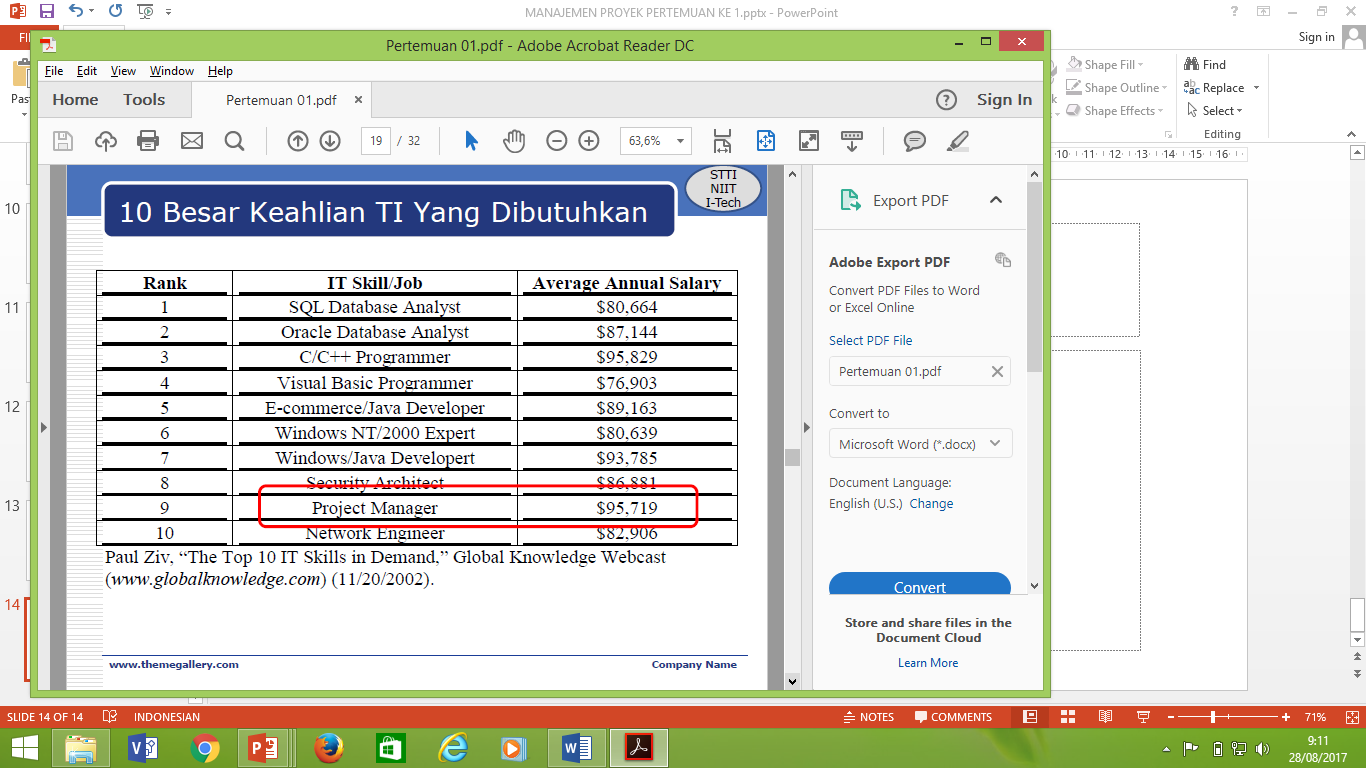 Proyek stakeholder
Stakeholder merupakan orang-orang yang terlibat atau terkena dampak dari aktivitas dalam proyek 
Project Sponsor 
Project Manager 
Project Team 
Support Staff 
Customer 
User 
Supplier 
Opponents to the project
Atribut manajemen proyek
Batasan Waktu (setiap proyek memiliki tanggal mulai dan selesai) 
Tujuan (setiap proyek memiliki tujuan yang harus dicapai) 
Kepemilikan (setiap proyek harus memberikan suatu nilai untuk individu atau grup dalam suatu organisasi) 
Sumber Daya (setiap proyek TI membutuhkan waktu, biaya, orang, dan teknologi) 
Peran (saat ini proyek TI memerlukan individu dengan keahlian berbeda untuk peran yang berbeda)
Atribut manajemen proyek
Risiko dan Asumsi (setiap proyek memiliki risiko internal dan eksternal; asumsi merupakan suatu bentuk risiko yang dikenal sebagai prediksi atau perkiraan 
Pekerjaan yang saling bergantung (interdependent) proyek terdiri dari rangkaian pekerjaan/aktivitas dimana terdapat ketergantungan satu dengan yang lainnnya 
Perubahan organisasi (proyek merupakan perubahan organisasi yang terencana, sehingga perubahan tersebut dipahami dan dilakukan manajemen perubahan yang baik) 
Beroperasi pada lingkungan yang lebih luas (tim proyek perlu mengetahui budaya, lingkungan, politik, dan kesukaan dari organisasi dimana proyek berjalan)
Tiga batasan proyek
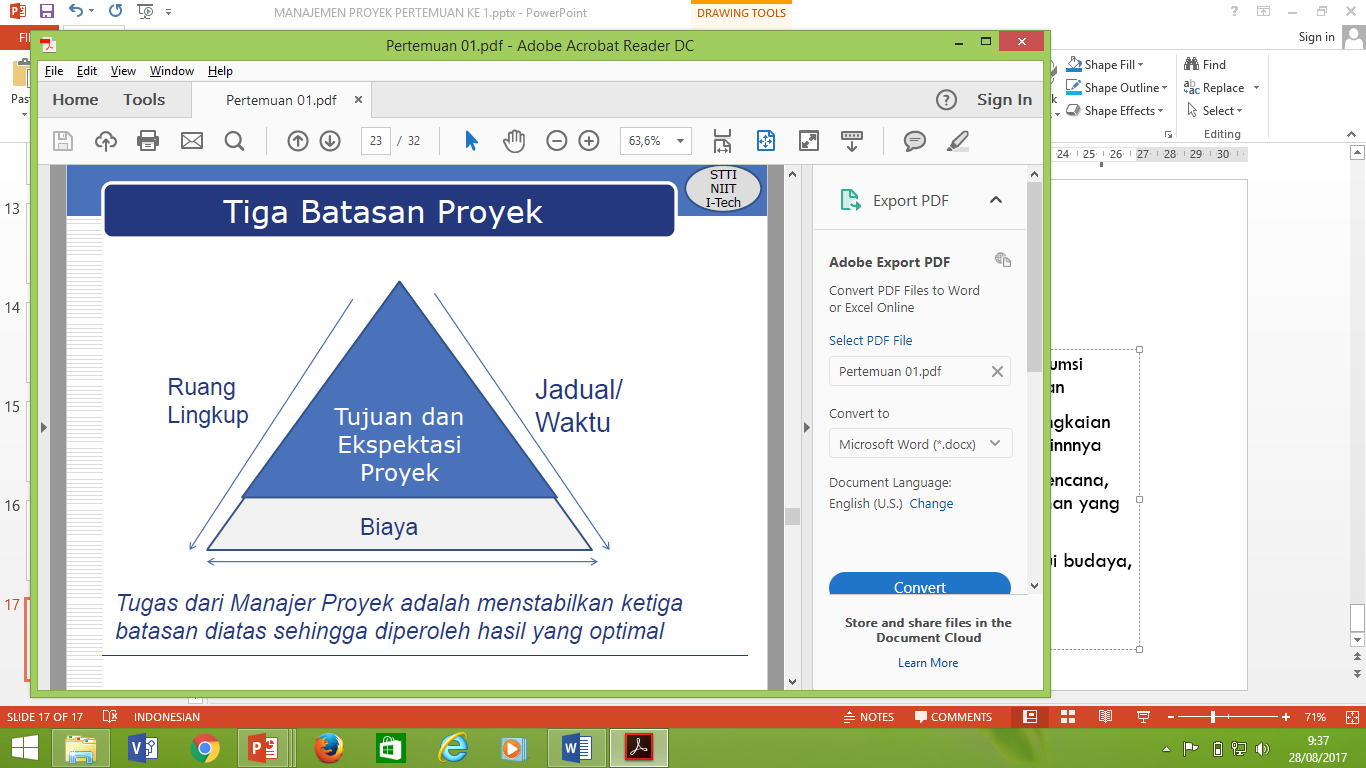 Siklus proyek secara umum
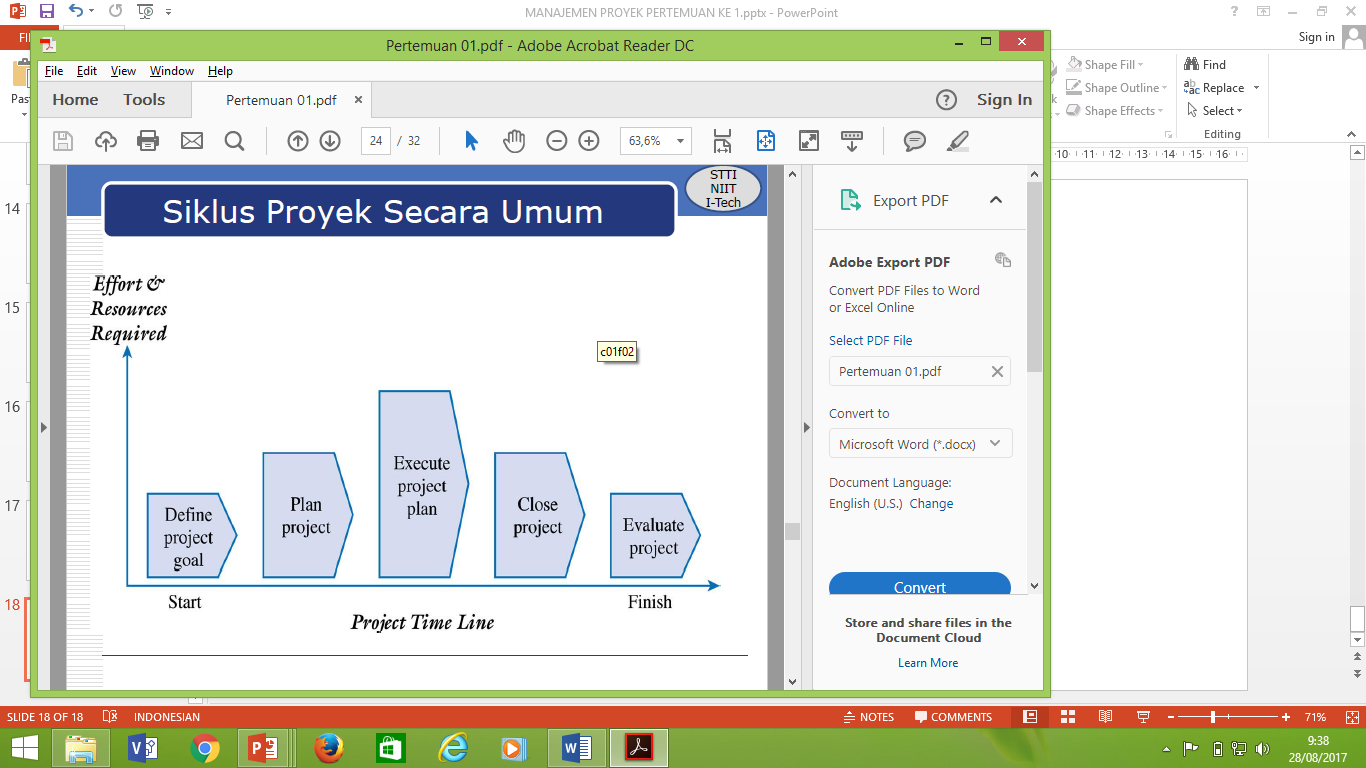 Siklus proyek
Pendefinisian Tujuan Proyek 
Fokus pada hasil proyek yang memberikan nilai untuk perusahaan atau organisasi 
Perencanaan Proyek 
Apa yang harus dilakukan, mengapa harus dilakukan, siapa yang melakukan, berapa lama waktu yang dibutuhkan, berapa besar biayanya, apa risikonya, bagaimana melakukan mitigasi risiko tersebut, dan bagaimana kita mengetahui jika proyek tersebut berhasil atau tidak
Siklus proyek
Eksekusi Rencana 
Implementasi dari rencana proyek dan pemantauan secara berkelanjutan, 
Penutupan Proyek 
Proses penutupan proyek secara formal dengan laporan dan presentasi kepada klien 
Evaluasi Proyek 
Melakukan evaluasi apakah proyek berhasil atau tidak, pelajaran apa yang dapat diambil, dan evaluasi terhadap tim proyek
PMBOK
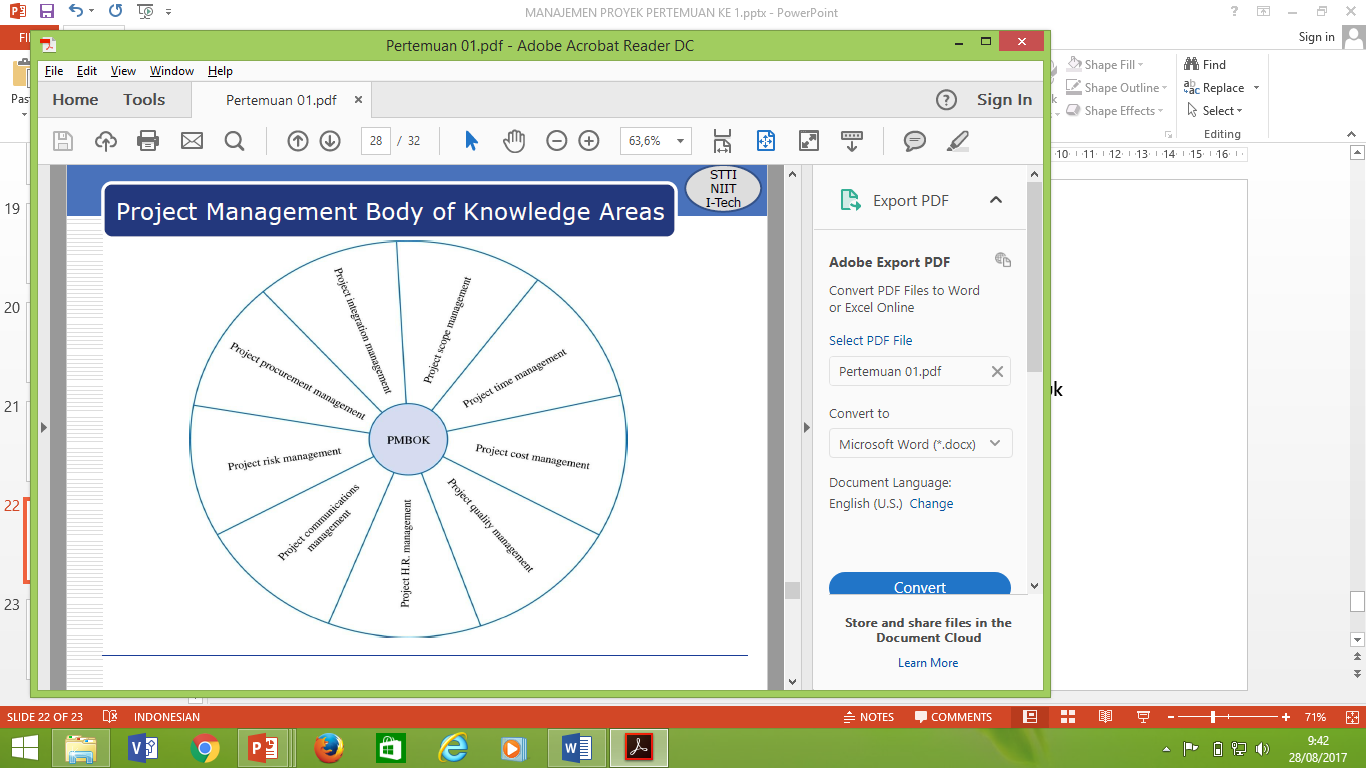 PMI (Project Management Institute) merupakan non-profit organisasi profesional, mendifinisikan 9 Area Pengetahuan yang diperlukan untuk memahami manajemen proyek 
PMI menyediakan sertifikasi Project Management Professional (PMP)
PMBOK
Manajemen Integrasi Proyek - Integrasi fokus dalam mengkoordinasikan rencana proyek, pengembangan, eksekusi, dan kontrol terhadap perubahan 
Manajemen Ruang Lingkup Proyek - memberikan kepastian bahwa aktivitas proyek sudah terdefinisi secara lengkap dan akurat 
Manajemen Waktu Proyek - penting dalam pengembangan, pemantauan, dan pengelolaan jadual proyek 
Manajemen Biaya Proyek - memastikan bahwa proyek selesai sesuai biaya yang dianggarkan 
Manajemen Kualitas Proyek - fokus dalam memastikan hasil proyek telah sesuai atau melebih ekspektasi dari stakeholder
PMBOK
Manajemen Sumber Daya Proyek - fokus dalam menyusun dan mengembangkan tim proyek serta memberikan respon yang tepat terhadap penyimpangan dalam tim 
Manajemen Komunikasi Proyek - fokus dalam mengkomunikasikan informasi tentang proyek kepada stakeholder secara tepat waktu dan akurat 
Manajemen Risiko Proyek - mengidentifikasi dan memberikan respon yang tepat terhadap risiko proyek yang ada 
Manajemen Procurement Proyek - memastikan proses procurement untuk mendapatkan sumber daya (orang, hardware, software, dll) berjalan dengan tepat